La formación de enfermería en Bélgica
Hans Le Roy
Odisee
www.hlrnet.com/sites/bet
1
Bélgica
3 comunidades, 3 regiones, 4 partes del país
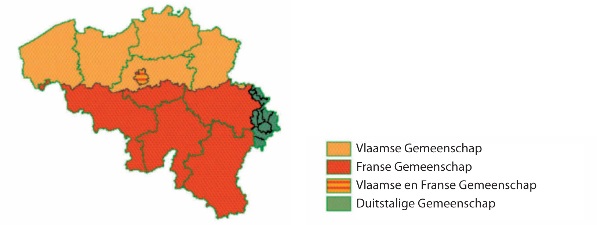 2
La enseñanza
Regionalizada > por comunidad
Flandes, Valonia
Por red
Oficial
Libre = no oficial (confesional, no confesional)
3
El marco belga
La enfermería es un bachiller profesional (nivel de competencias 6)
Formación en escuela superior
3 cursos, 180 créditos > 4 cursos, 240 créditos
Prácticas desde el primer curso / TFE al final de la carrera
Una veintena formaciones en enfermería en Flandes: Gante, Amberes, Bruselas, Kortrijk
4
Base
Grado de 3 años > grado de 4 años
Escuelas superiores
5
Odisee
Bruselas
Enfermería 
Terapia ocupacional
Imaginería medica
Aalst y Sint-Niklaas
Enfermería 
Obstétrica
6
Pero es más complicado
7
Y pasamos a 4 años
Antes: 1.200 horas de prácticas
Exigencia europea: 2.300 horas de prácticas
8
Marco de referencia: EQF
9
Odisee
La carrera de enfermería se organiza en 3 lugares: Bruselas, Aalst, Sint-Niklaas
ABP – todo se aprende / enseña a apartir de casos
Programa estándarhttp://www.odisee.be/Odisee/Sections/Dutch-Programmes/Courses-Odisee-Health-Care/Courses-Odisee-Health-Care-Nursing.html 
Formación a distancia
Programa internacional (en parte en francés, en parte en inglés)http://www.odisee.be/Odisee/Sections/Dutch-Programmes/Courses-Odisee-Health-Care/Courses-Odisee-Health-Care-Nursing.html
10